CalculatingDensity
Coach Dave Edinger
J. C. Booth Middle School
Physical Science (8A)
Which weighs more:1 kg of feathers or 1 kg of rocks?Why?
1 kg of rock
1 kg of feathers
Which would have thegreater volume? mass?Why?
1 kg of rock
1 kg of feathers
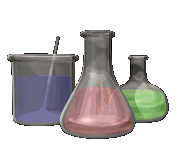 DENSITY
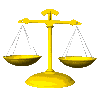 Density is defined as mass per unit volume.  It is a measure of how tightly packed and how heavy the molecules are in an object.  Density is the amount of matter within a certain volume.
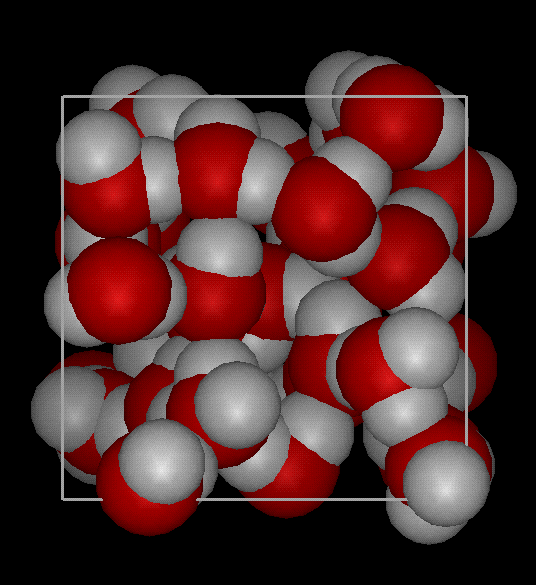 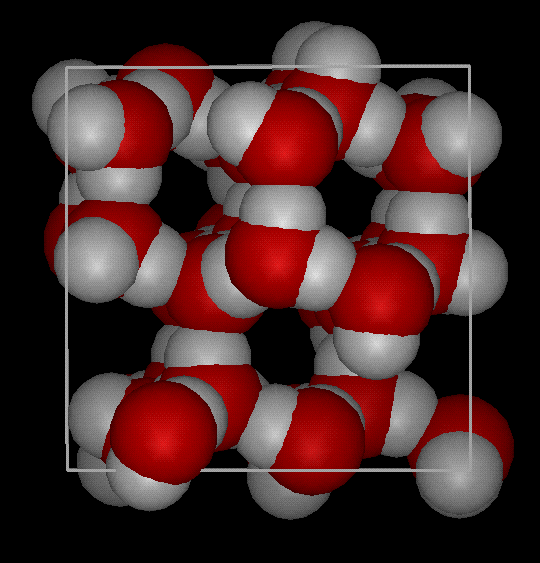 [Speaker Notes: Density is the amount of matter within a certain volume.]
Proof that water and ice have different densities
To find the density
1.  Find the mass of
   the object


2.  Find the volume of the object

3. Divide                
    Density =    Mass  
                       Volume
Formula:
M = mass   V= volume  D = density
Units for density g/cm3 or g/ml
M = D x V                            V = M / D                     D = M / V
To find density:
Find the mass of the object
Find the volume of the object
Divide : Density = Mass - Volume
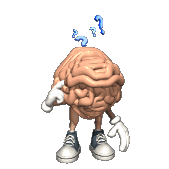 Example:
  If the mass of an object is 35 grams and it takes up 7 cm3 of space, calculate the density.
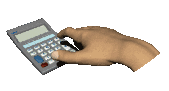 To find density:
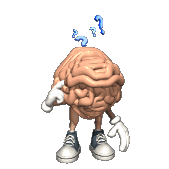 Find the mass of the object
Find the volume of the object
Divide : Density = Mass - Volume
Example:  If the mass of an object is 35 grams and it takes up     7 cm3 of space, calculate the density.
Set up your density problems like this:

Given:  Mass = 35 grams	Unknown:  Density (g/ cm3)  	Volume = 7 cm3 
Formula:  D = M / V		Solution:    D = 35g/7 cm3 
					       D = 5 g/cm3
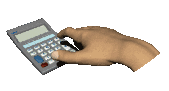 Now, let’s try some problems…
Thinking Caps ON!!!
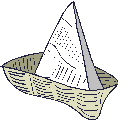 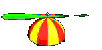 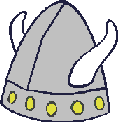 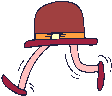